CSE 403 Spring 2012
UML
Class and Sequence Diagrams
Violet
Anton Osobov
Slides adapted from Marty Stepp, CSE 403, Winter 2012
Design Phase
design: Specifying the structure of how a software system will be written and function (without actually writing the code).

a transition from "what" the system must do, to "how" the system will do it
What classes will we need in order to implement a system that meets our requirements?
What fields and methods will each class have?
How will the classes interact with each other?
Introduction to UML
Unified Modeling Language (UML): depicts an OO system
programming languages are not abstract enough for OO design
UML is an open standard; lots of companies use it
many programmers either know UML or a "UML-like" variant
UML Class Diagrams
UML class diagram: A picture of the classes in an OO system, their fields and methods, and connections between the classes that interact or inherit from each other


What are some things not represented in a class diagram?
details of how the classes interact
algorithmic details; how particular behavior is implemented
trivial methods (get/set)
classes that come from libraries (ArrayList, etc.)
Diagram of a class
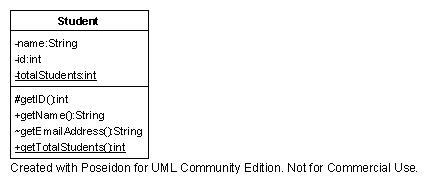 class name in top of box
write <<interface>> on top of interface’s names
use italics for an abstract class name


attributes
include all fields of the object
include properties “derived” properties


operations (constructors/methods)
may omit trivial methods – get/set
except from an interface
should not include inherited methods
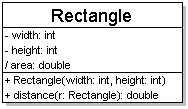 Class attributes
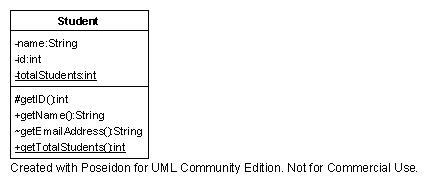 syntax: 
visibility name : type [count] = defaultValue










underline static attributes
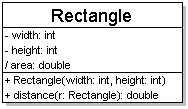 Class operations/methods
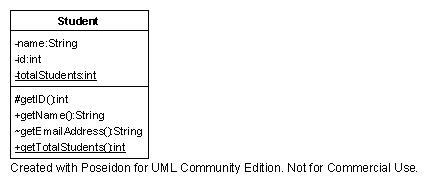 syntax:
visibility name(parameters): returnType 


underline static methods
parameter types listed as (name: type)
omit returnType on constructors andwhen return is void
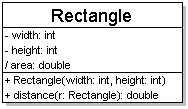 Relationships between classes
generalization: an inheritance relationship
inheritance between classes
interface implementation


association: a usage relationship
dependency
aggregation
composition
Generalization
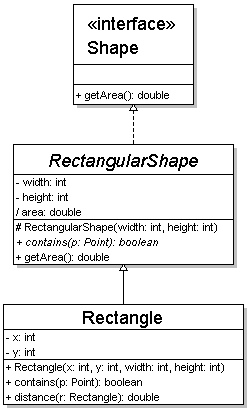 hierarchies are drawn top down
arrow from child to parent







trivial/obvious relationships often not drawn
Java: Object
Association
multiplicity






name
what relationship the objects have
navigability
direction
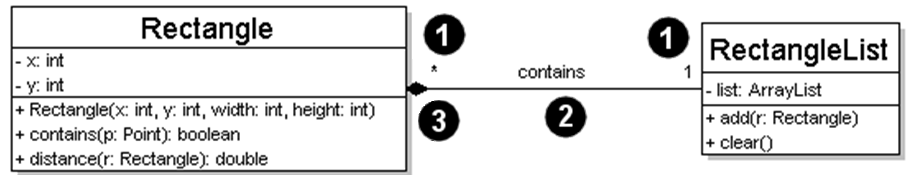 Association types
Engine
Car
1
aggregation
1
composition
1
Book
*
dependency
Page
LotteryTicket
Random
aggregation: “is part of”
clear, white diamond


composition: “is entirely made of”
stronger version of aggregation
the parts only exist while the whole exists
black diamond


dependency: “uses temporarily”
dotted arrow or line
UML Sequence Diagrams
sequence diagram: an “interaction diagram” that models a single scenario executing in the system



UML representation of a use case
Sequence diagram key parts
participant: object or entity that acts in the diagram


message: communication between participants


axes in a sequence diagrams
horizontal: which participant/object is acting
vertical: time (down = forward in time)
Representing objects
Rectangles with object type, optionally preceded by “name : ”
Write object’s name if it clarifies the diagram
Object’s “life line” represented by dashed vertical line
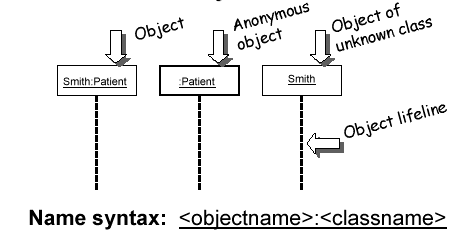 Messages between objects
messages (methods calls) represented by arrow to other object
method name and arguments written above the arrow
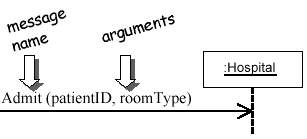 Messages continued
messages (methods calls) represented by arrow to other object
dashed arrow back indicates return
different arrows for normal and concurrent/asynchronous calls
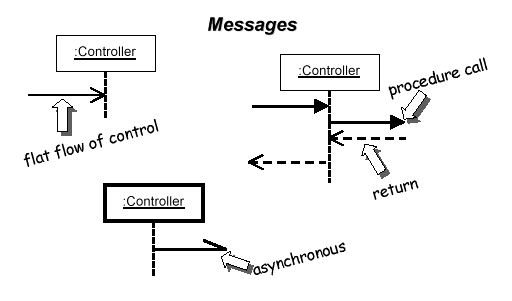 Object lifetime
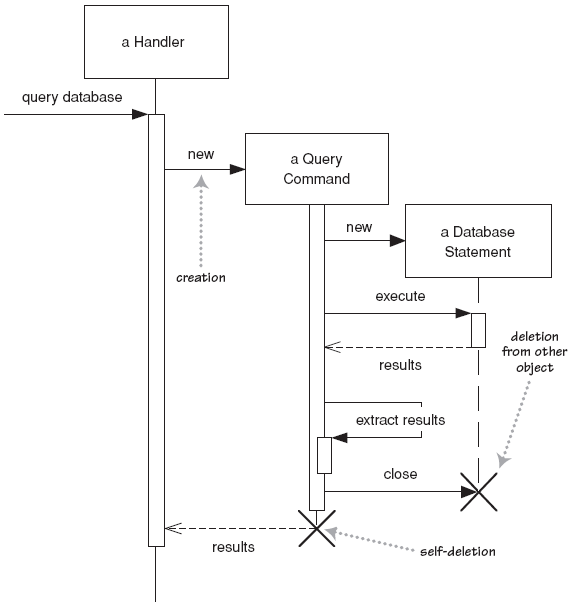 creation: arrow with “new” written above it
object created after start of scenario appears lower than the others


deletion: an X at bottom of object’s lifeline
more applicable to languages with manual memory management (C, C++)
Method activiation
Activation
Nesting
activation: thick box over object's life line; drawn when object's method is on the stack
either that object is running its code,or it is on the stack waiting for another object's method to finish
nest activations to indicate recursion
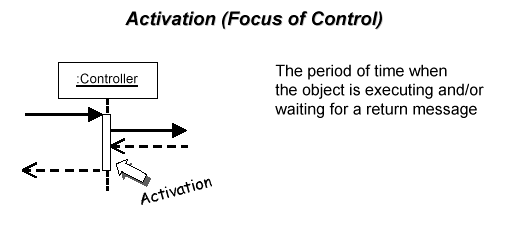 If statements and loops
frame: box around part of diagram to indicate if or loop
if	-> (opt) [condition]
if/else	-> (alt)  [condition], separated by horizontal dashed line
loop	-> (loop) [condition or items to loop over]
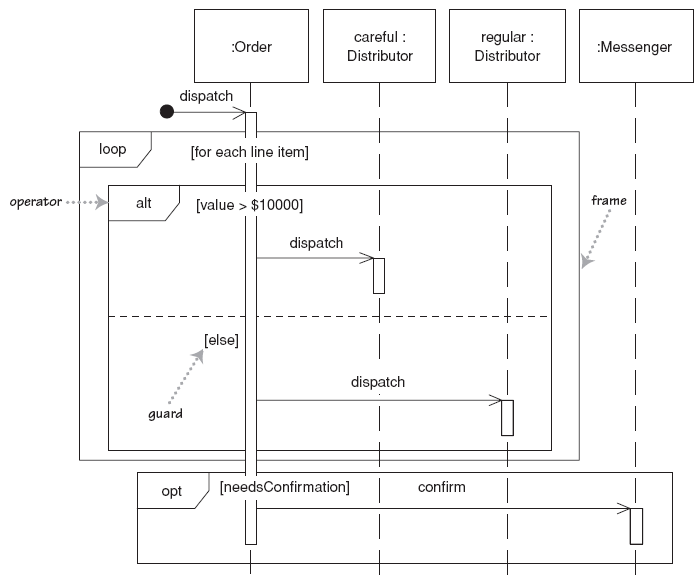 Linking sequence diagrams
If one diagram is too large or refers to another, indicate with:
a "ref" frame that names the other diagram
Or an unfinished arrow and comment,
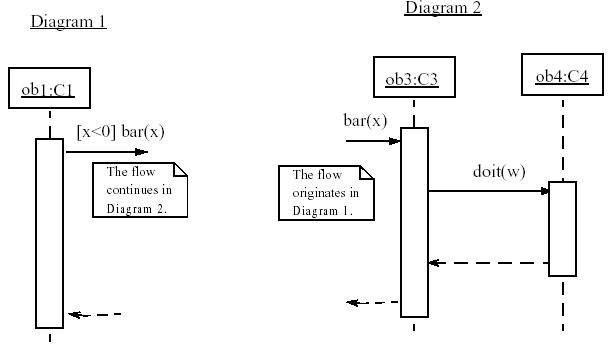 Violet
Tool for creating UML diagrams
Free
Easy to learn/use
http://sourceforge.net/projects/violet/


Other software:
Rational Rose
Visual Paradigm UML Suite
Microsoft Visio